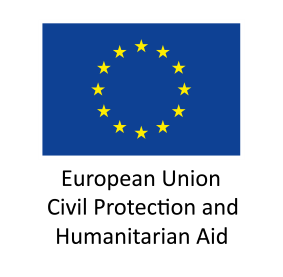 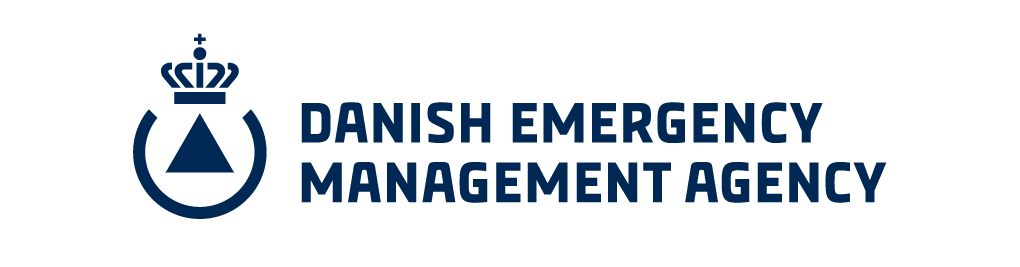 Aid to Prioritize Fire Prevention Efforts
Fire probability maps for decision support
2020-11-13
Center  for Knowledge and Analysis | DEMA
12. november 2020
1
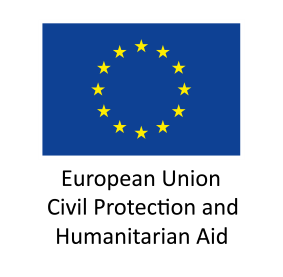 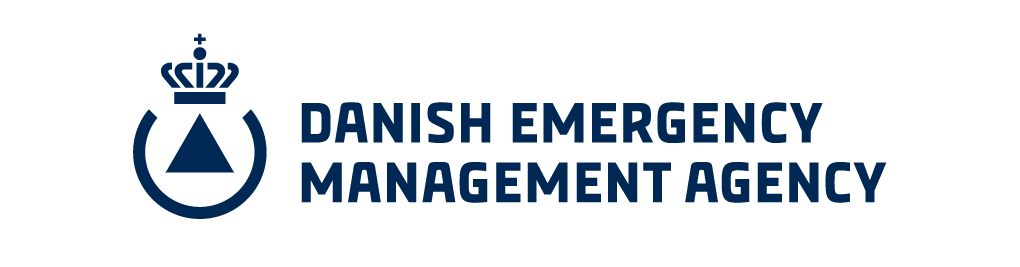 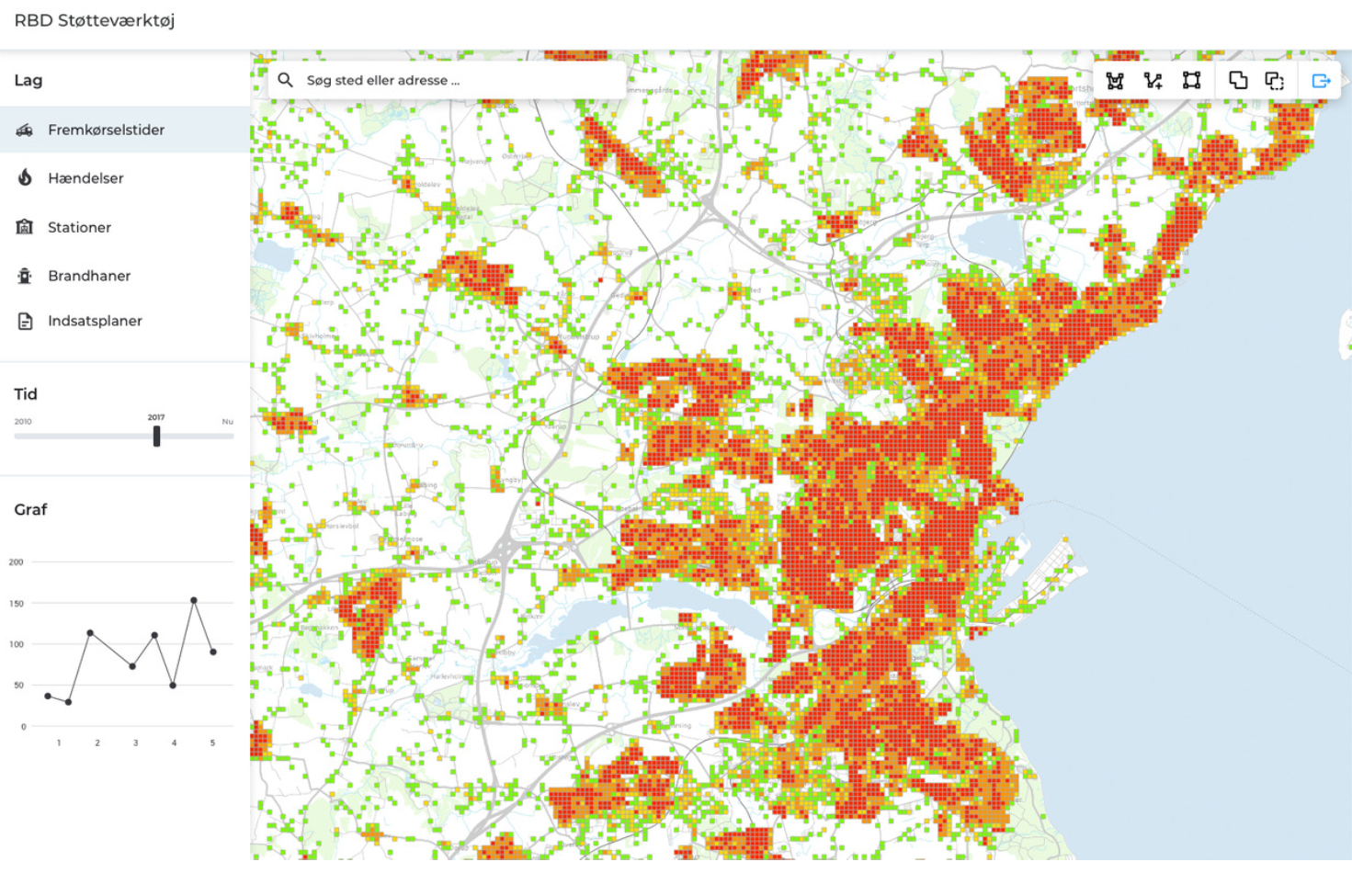 Output:
Tool
Publications

Objectives:
Fewer building fires
Smarter spending

Stakeholders:
DEMA
University of CPH
Municipal firebrigades
Data supplier
Software supplier
Center  for Knowledge and Analysis | DEMA
2020-11-13
1
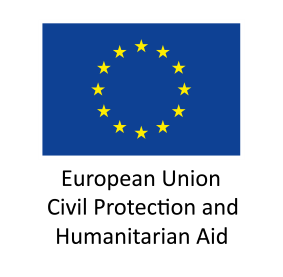 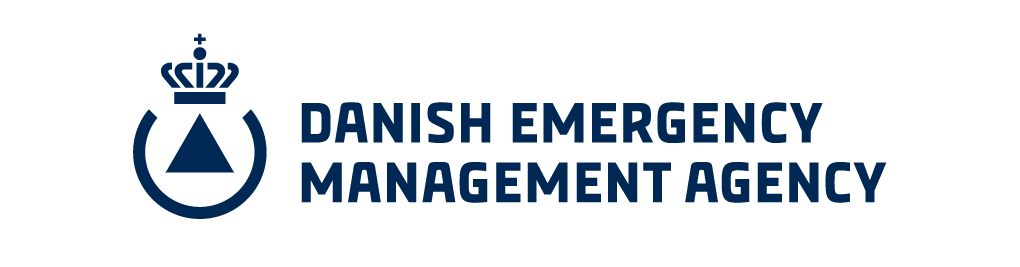 Approaches

Machine learning, UCPH Dept. of Computer Science
Maximizes accuracy
Black box

Logistic regression, DEMA and UCPH Dept. of Geoscience
Provides explanation
White box
Center  for Knowledge and Analysis | DEMA
2020-11-13
2
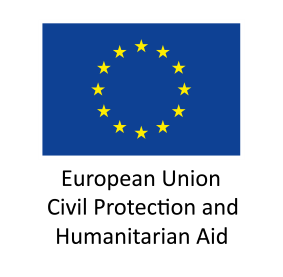 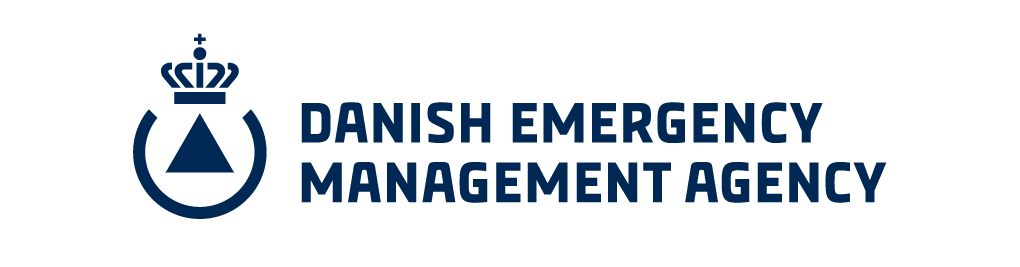 2020
2021
Q4
Q1
Q2
Q3
Activity
DEMA | WP1: Management
UCPH | WP2: Data collection
UCPH | WP3: Mapping
DEMA | WP4: Dissemination
Data set ready
01-01-2021
User workshop
01-04-2021
Model complete
01-07-2021
Launch
30-09-2021
Center  for Knowledge and Analysis | DEMA
2020-11-13
3